X-Ray Diffraction
Structure determination
Diffraction of Light
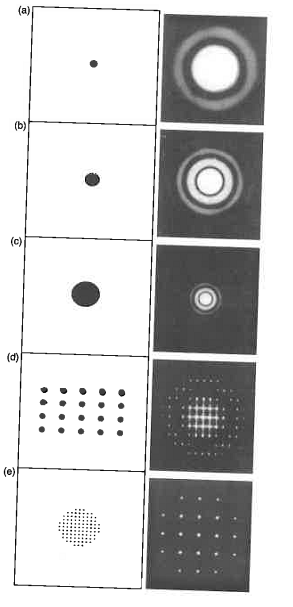 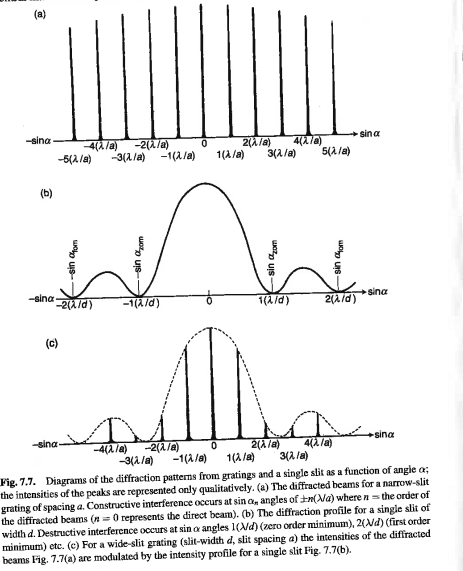 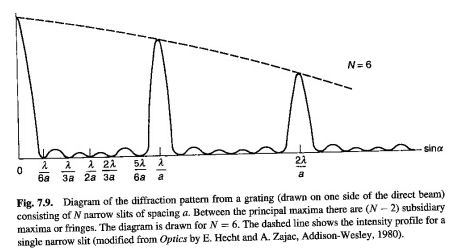 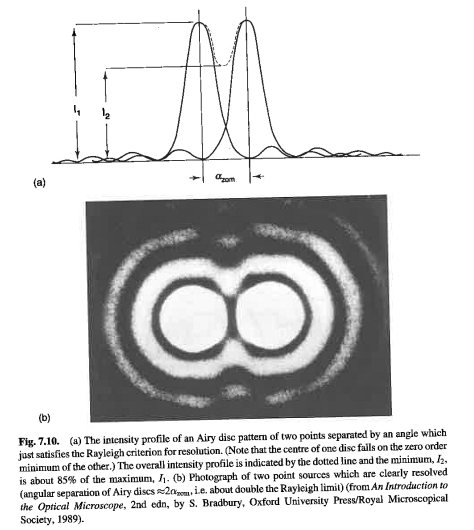 Production of x-rays
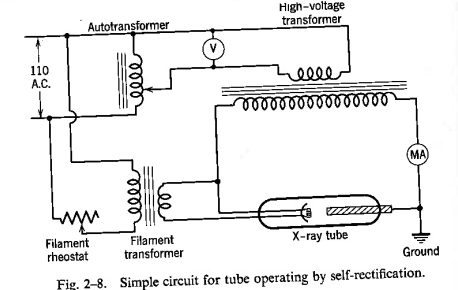 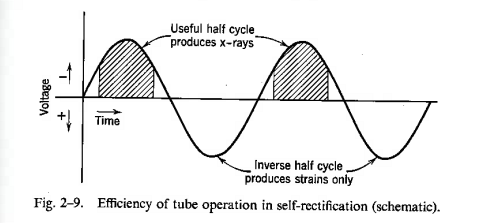 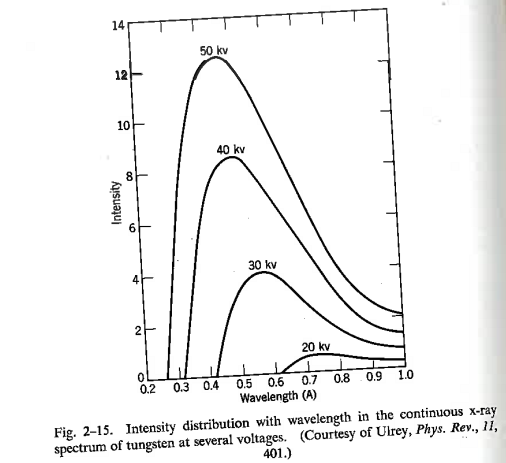 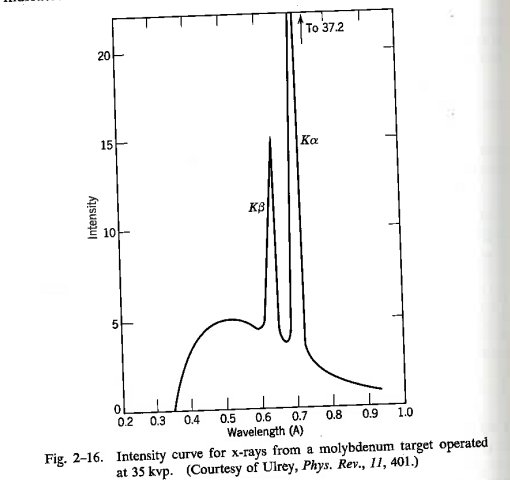 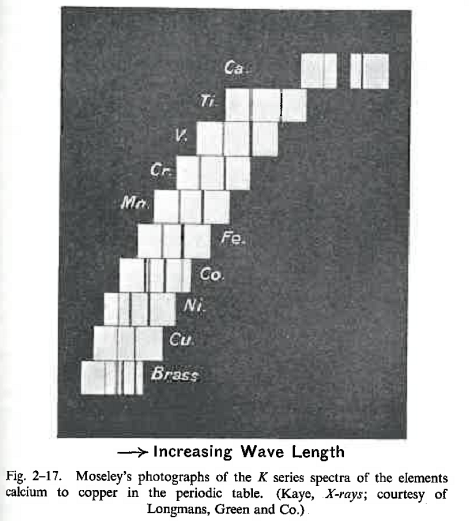 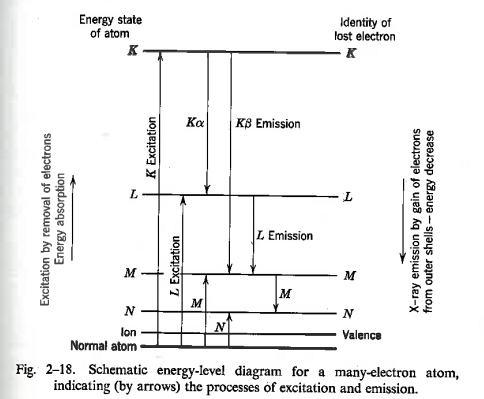 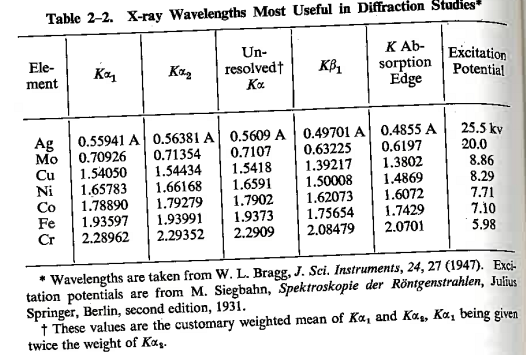 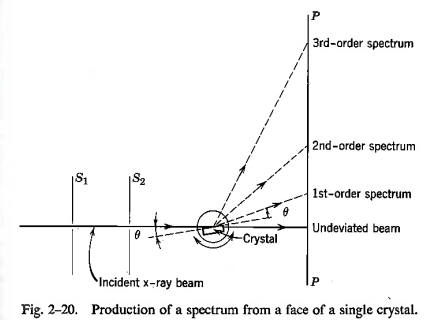 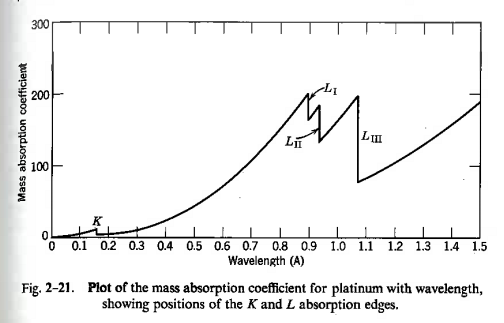 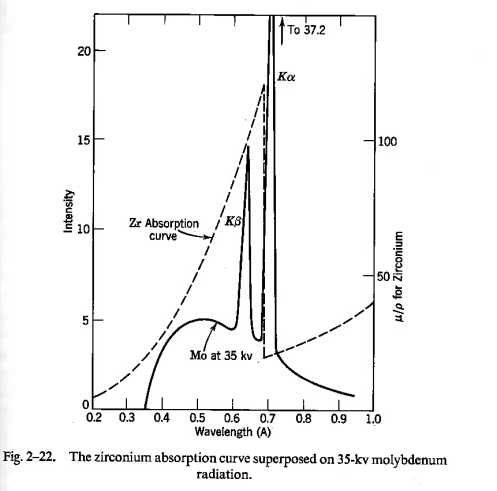 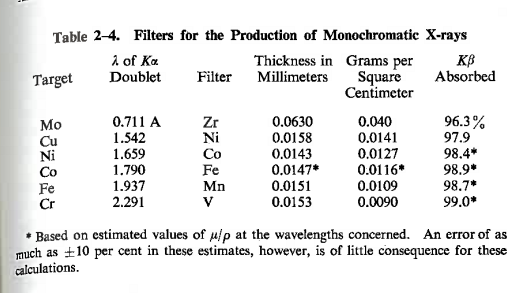 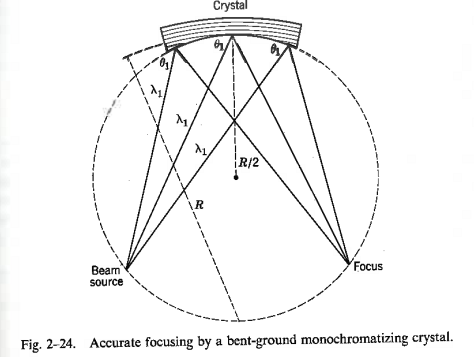 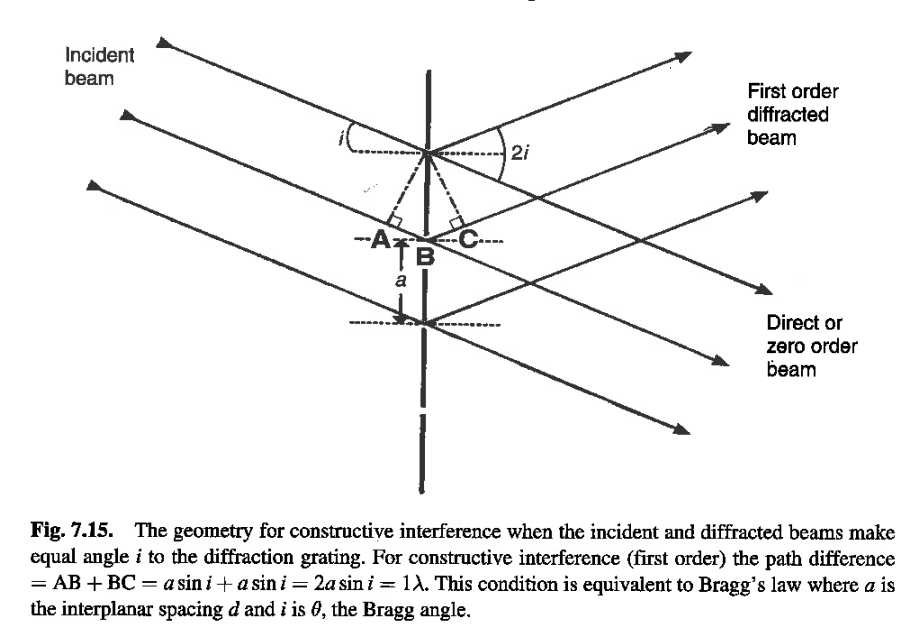 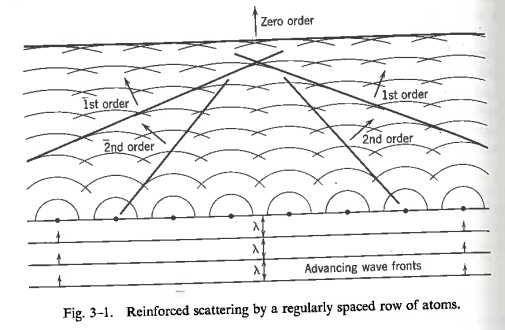 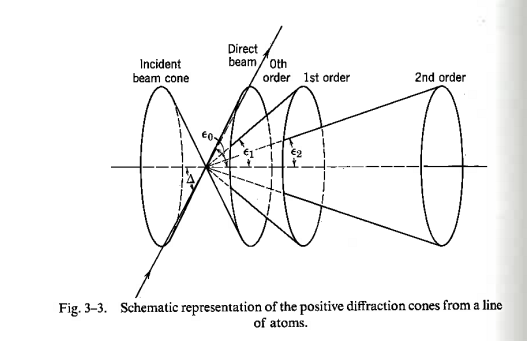 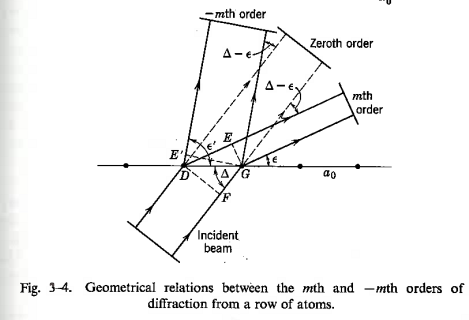 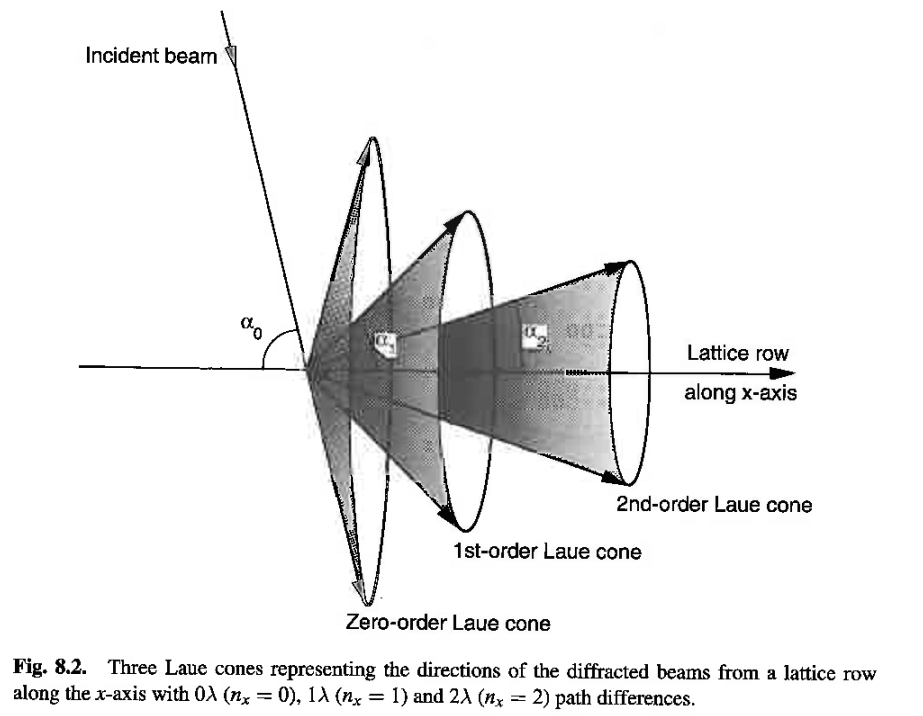 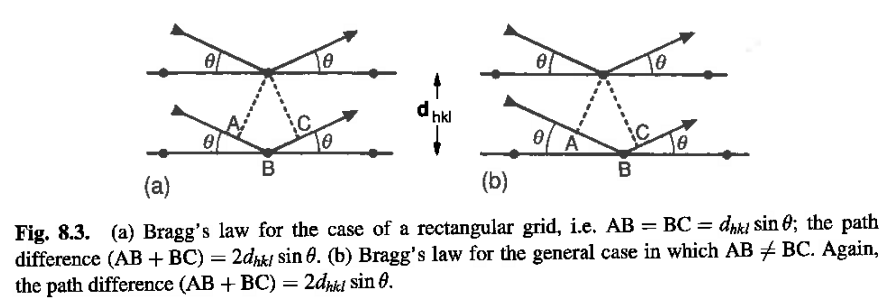 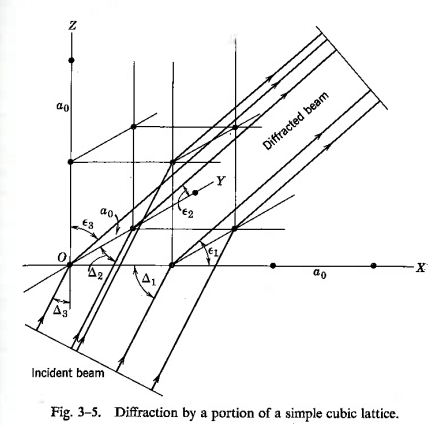 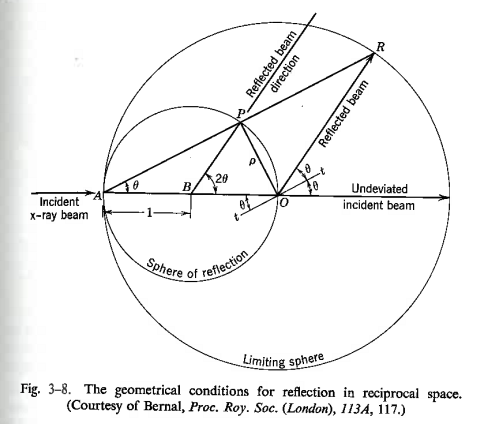 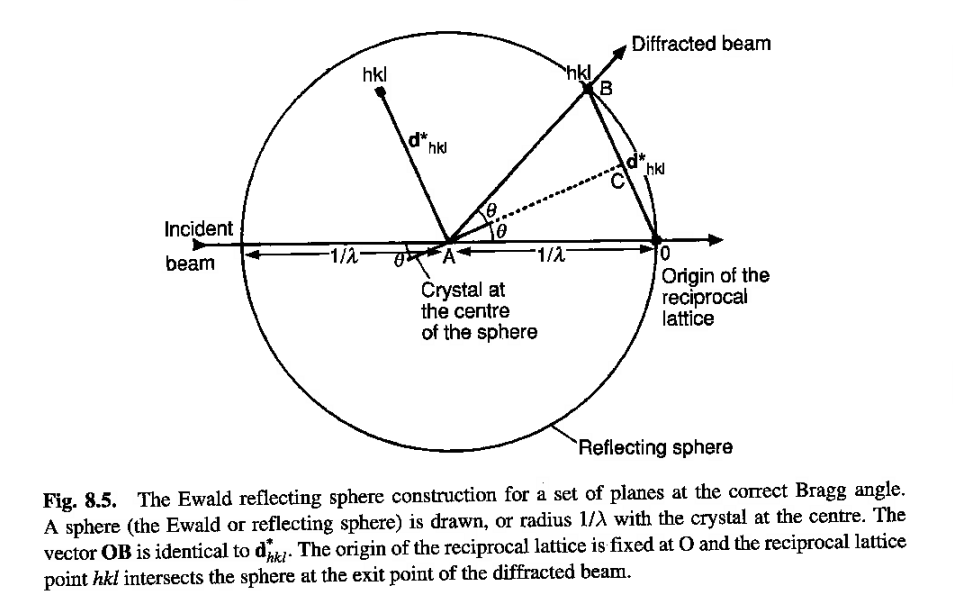 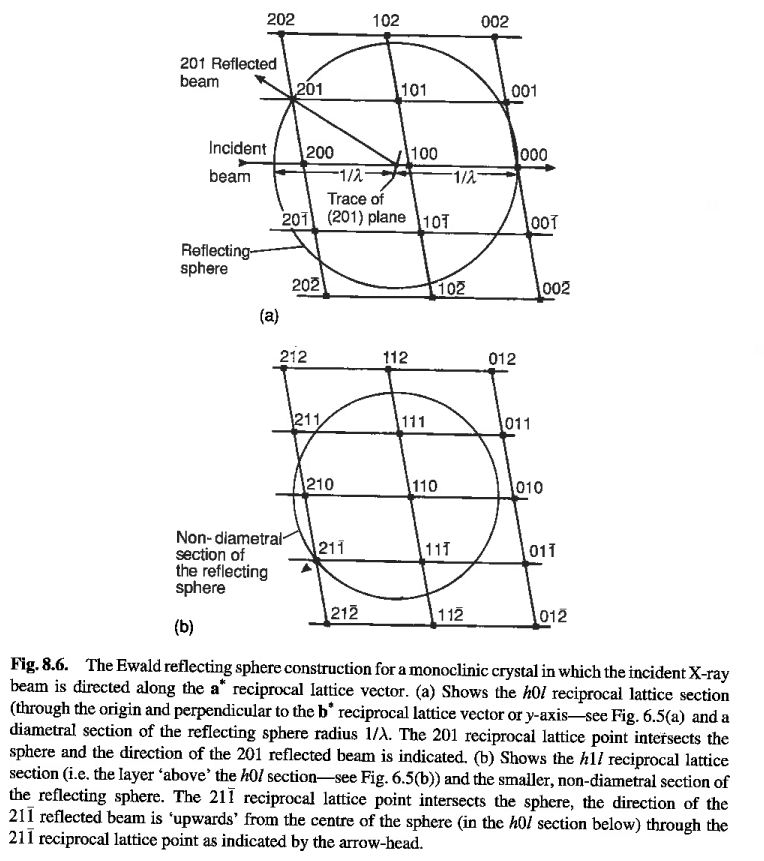 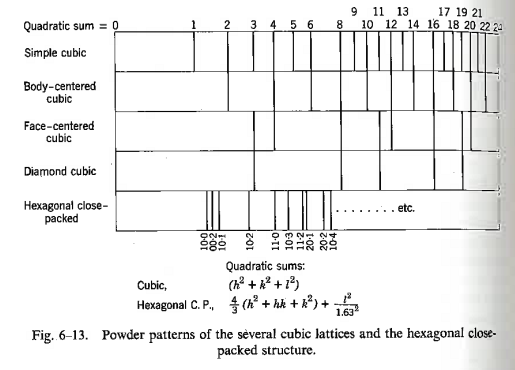 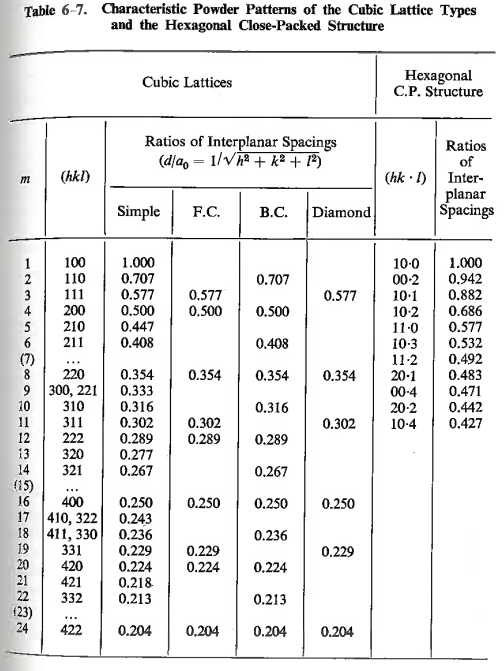 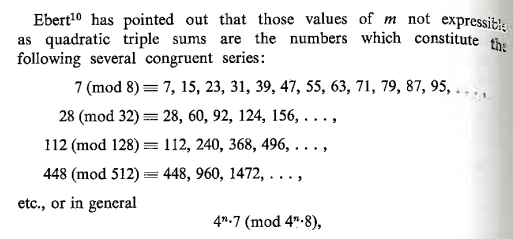 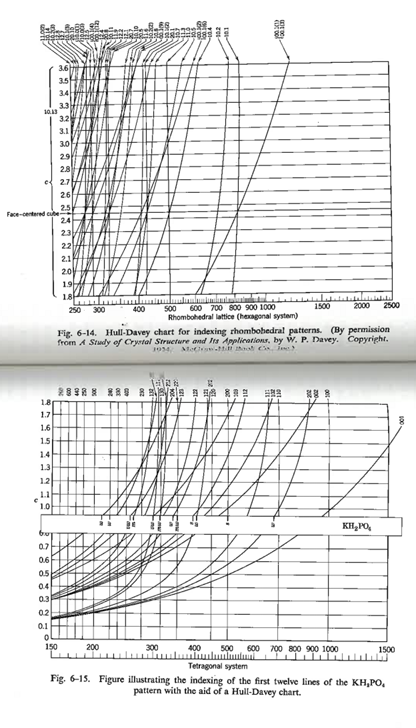 Indexing Lines
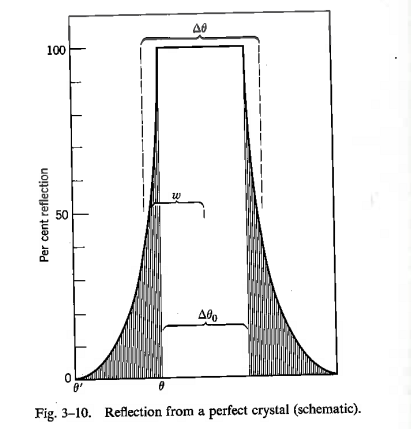 Other limiting factors
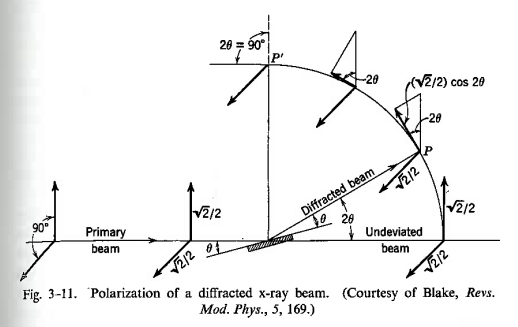 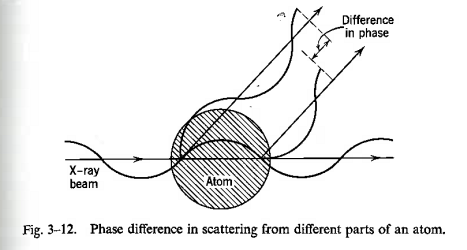 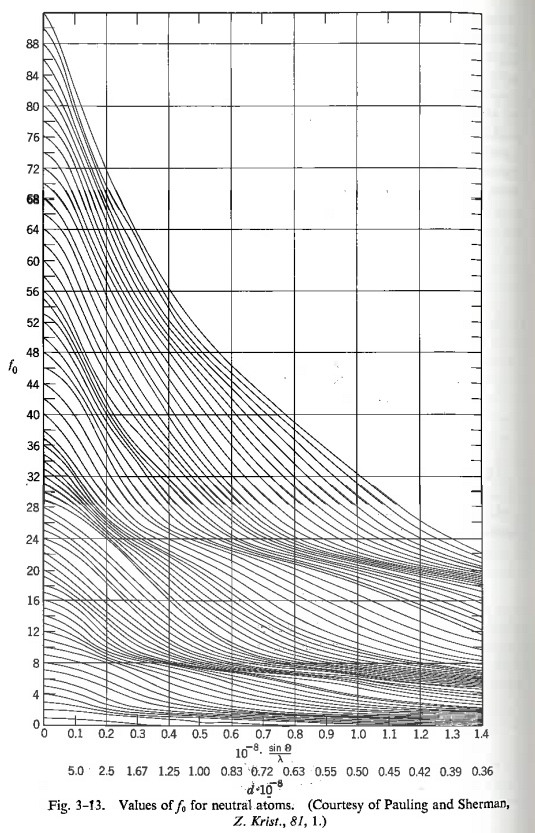 Atomic scattering factor
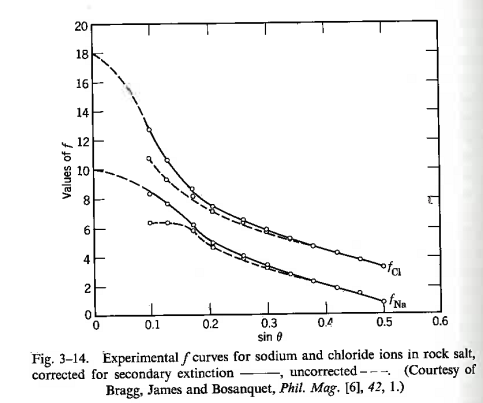 The structure factor
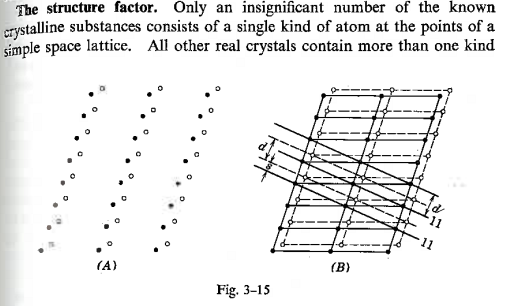 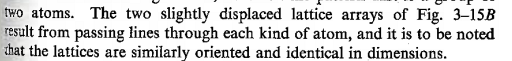 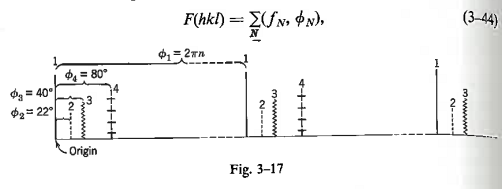 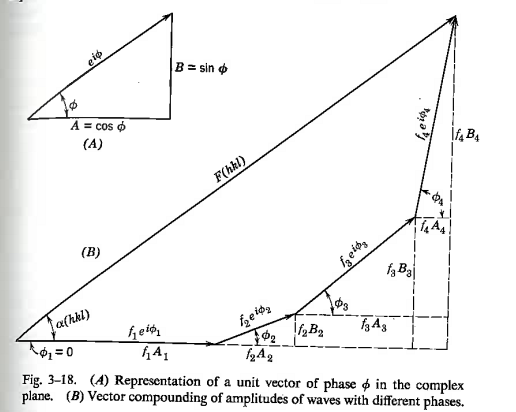 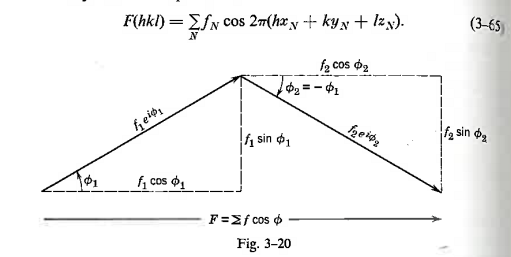 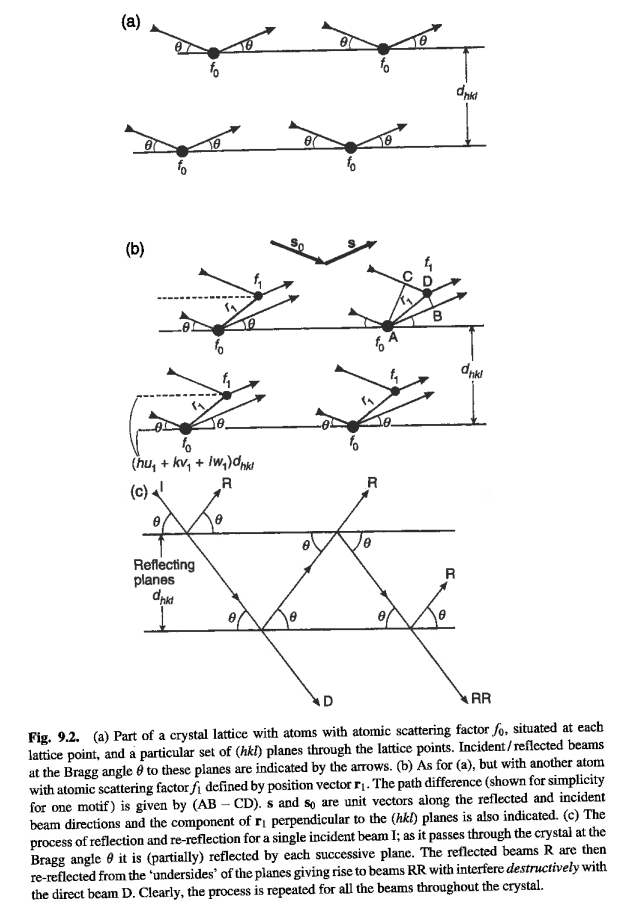 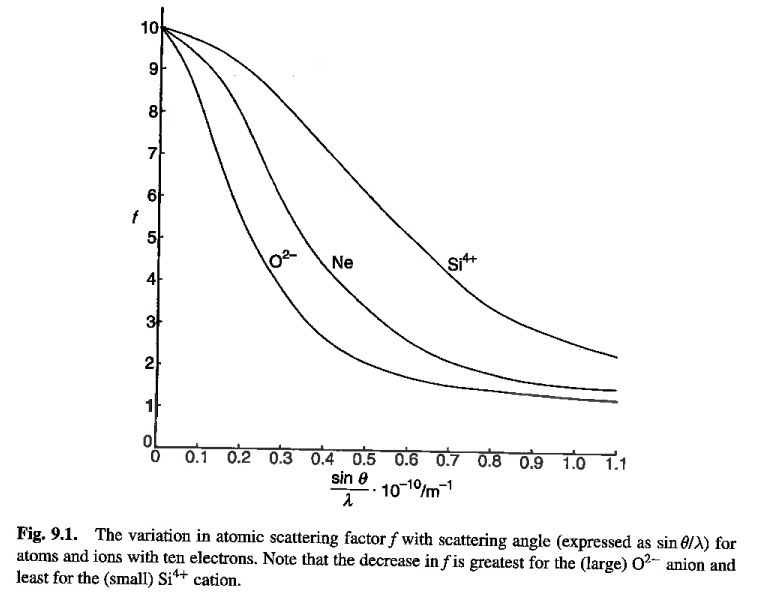 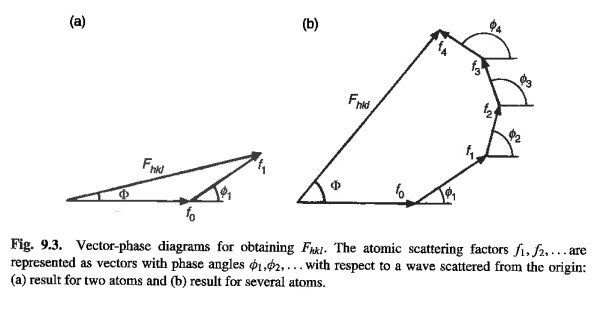 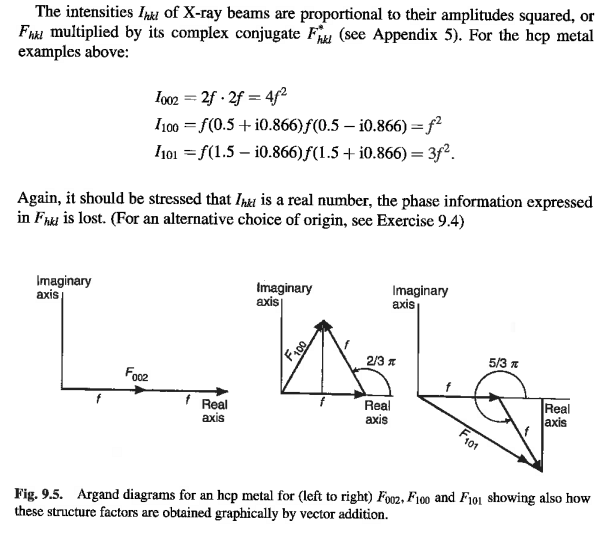 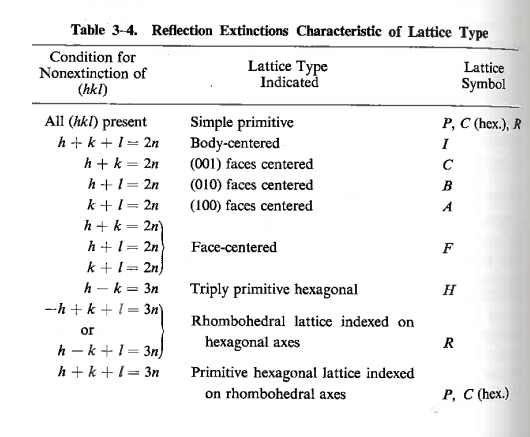 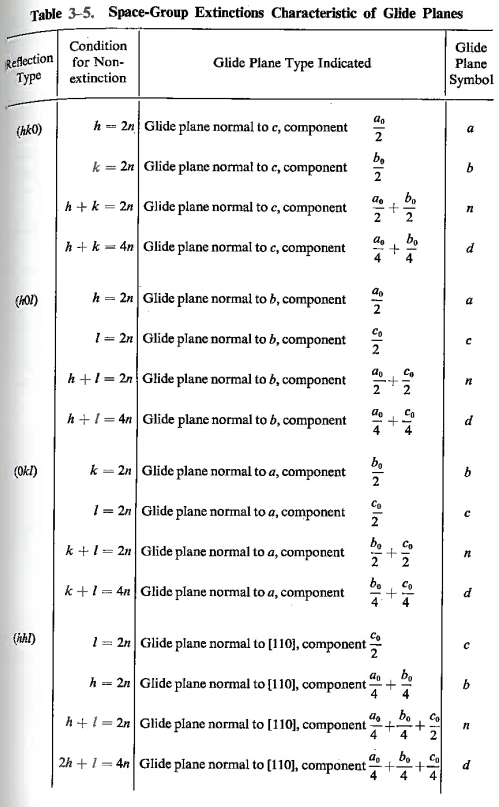 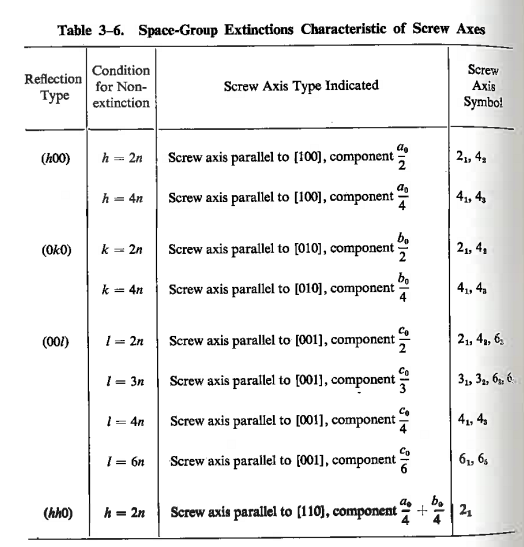 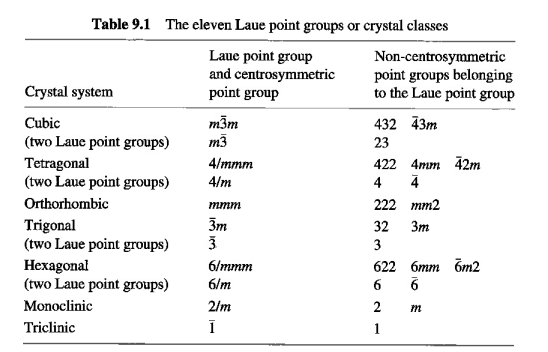 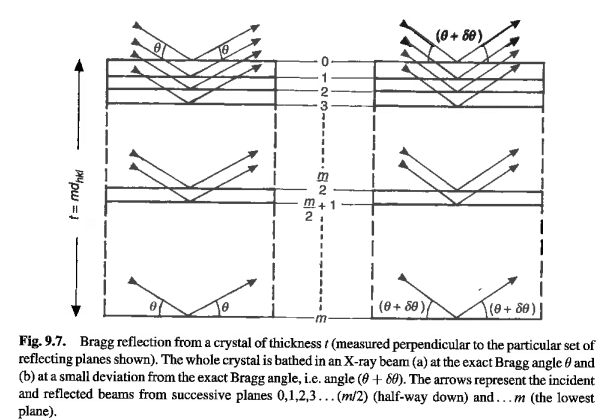 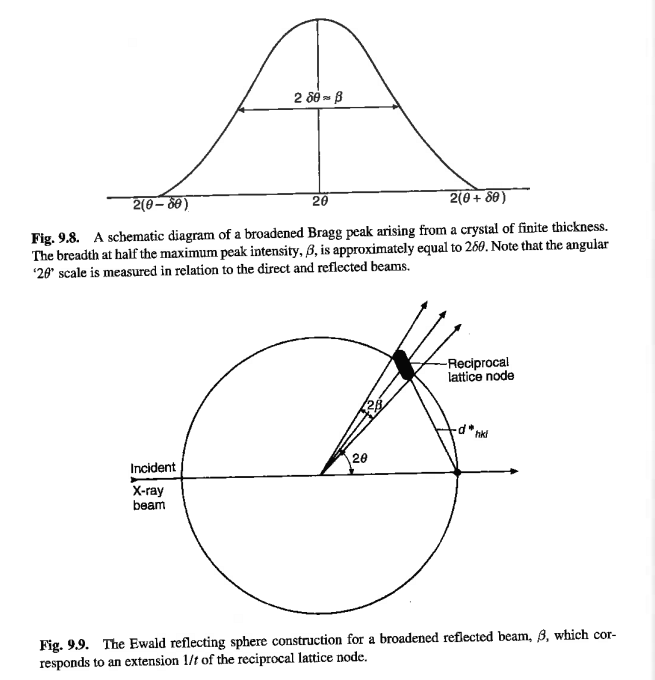 Instrument weight functions
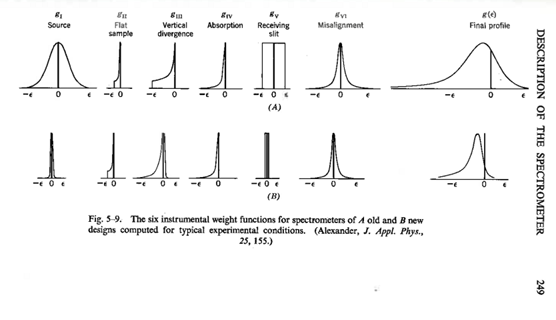 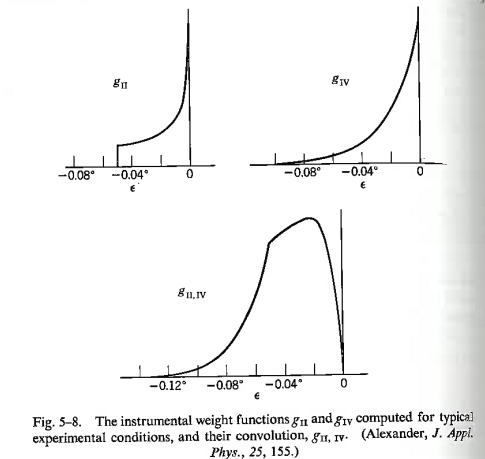 Powder technique
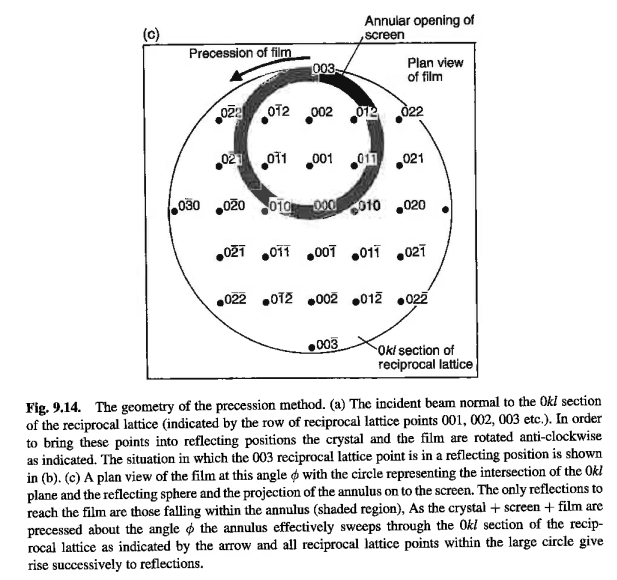 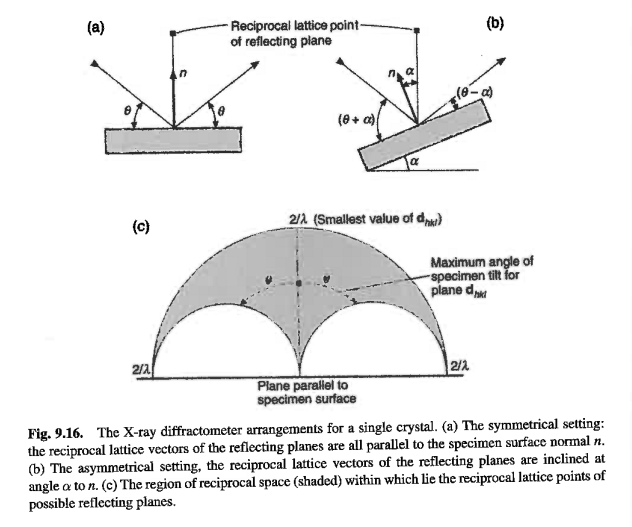 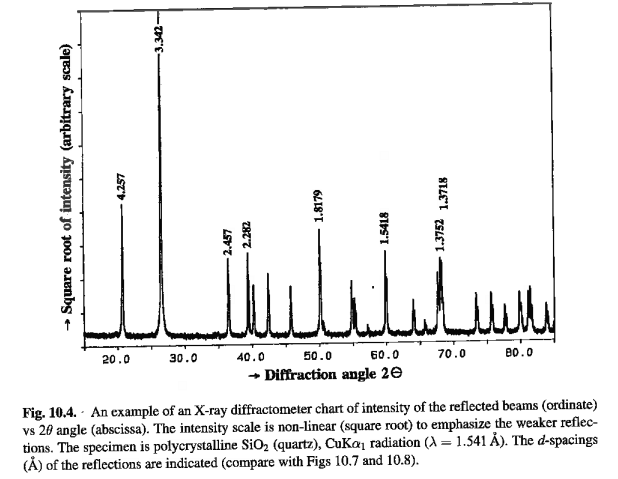 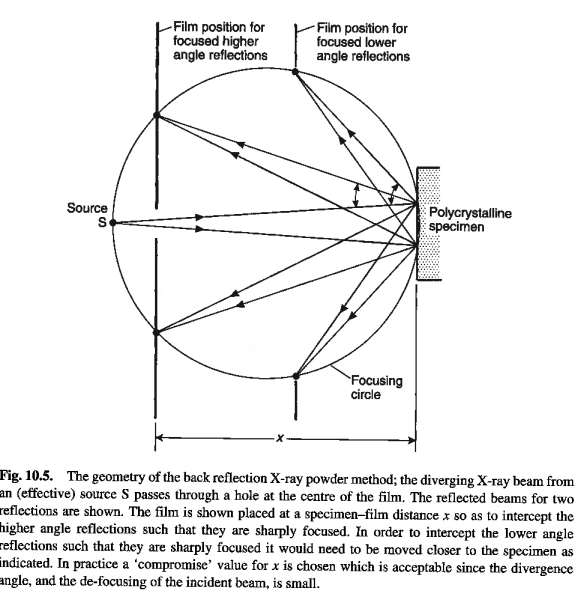 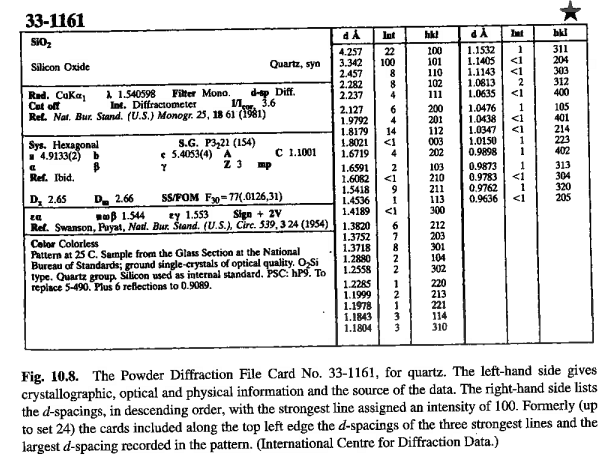 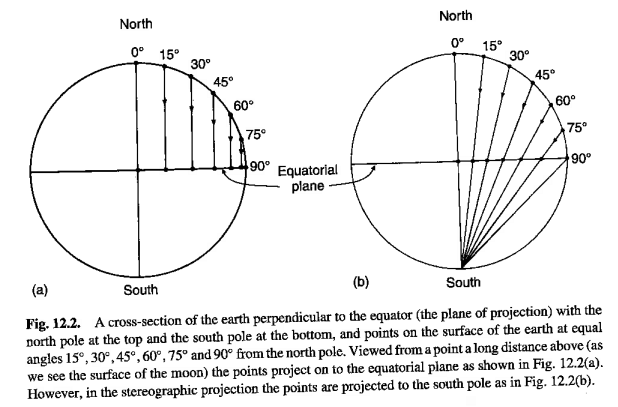 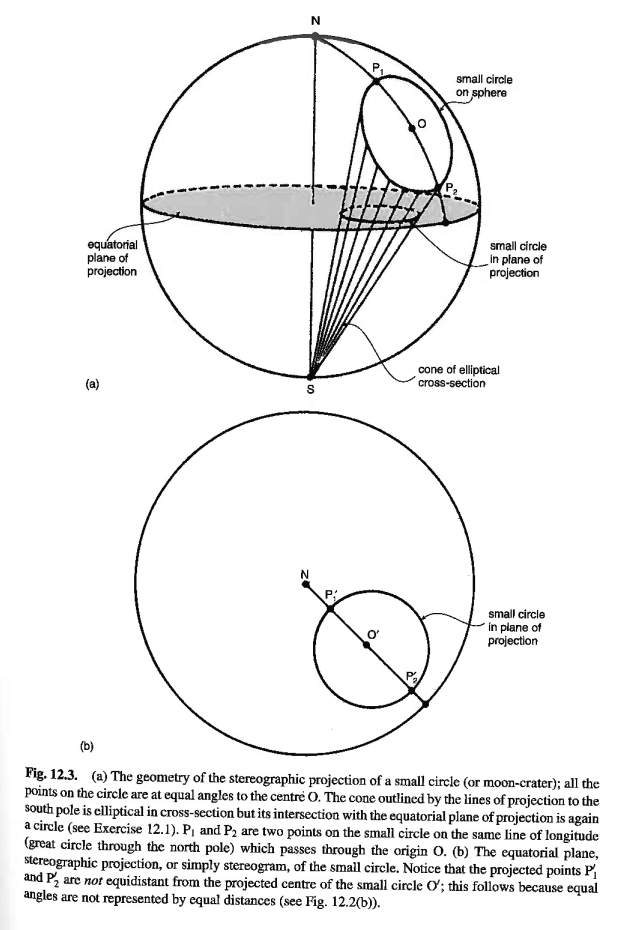 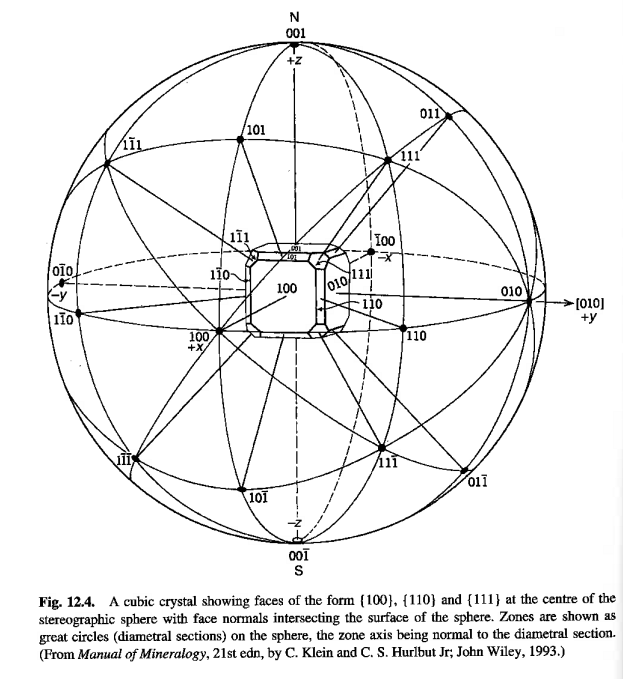 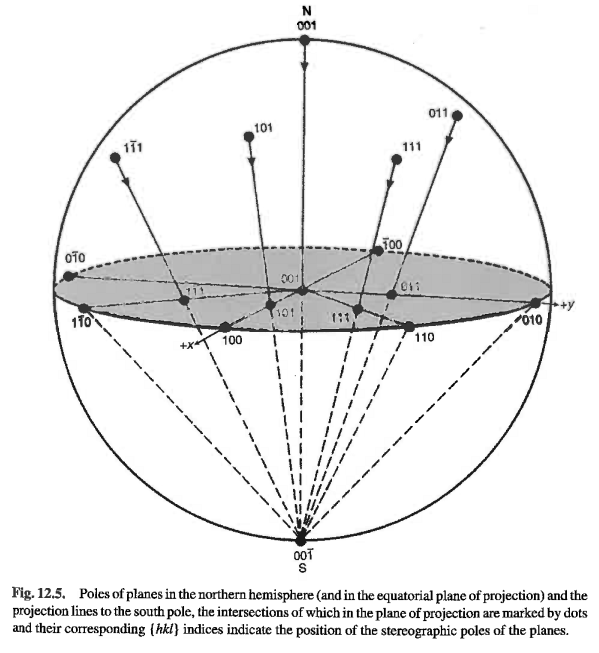 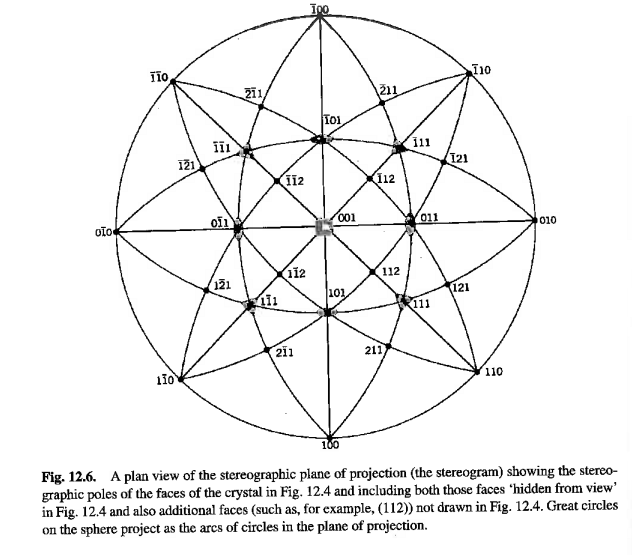 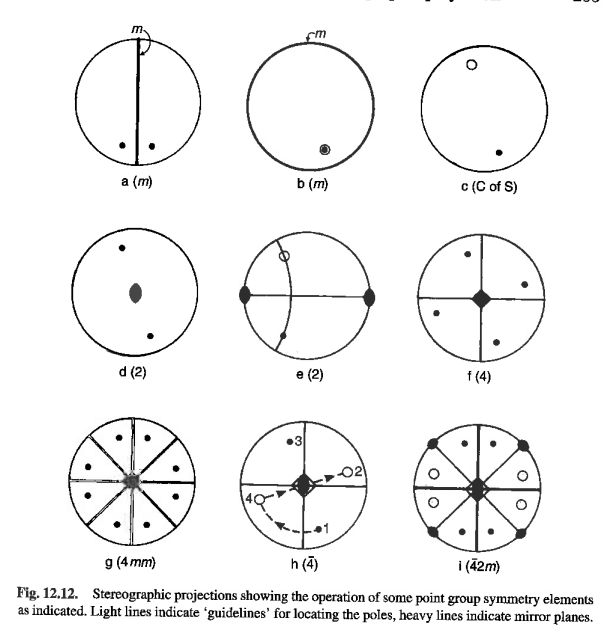 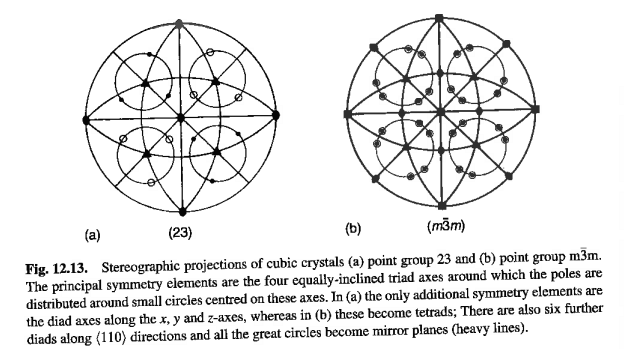